SWAN Fireside Chat
August 31, 2021
[Speaker Notes: Scott]
Agenda
Recap of September 1st Changes
Fine Free Update
Patron Record Purge
Pseudo Library Update
User Category Confusion & Clean-up
Diversity, Equity, Inclusion (DEI)
Aspen Update
E-Resources
Upcoming Events & Meetings
2
[Speaker Notes: Scott]
Reminder for September 1st Policy Changes
Completed:
Elimination of print overdue notices – now only sent via text, voice message, or email (between 65-70% Fine Free)
Consolidation of hold pick-up notices and accommodation for pseudo-library hold pick-up notices (sent once a day around 2:00 PM)
Return to pre-pandemic notice wording 
Return to pre-pandemic grace periods 
Default SWAN processing fee set to $0, previous default was $5 (Libraries can request local processing fee charges.)
COVID related online catalog banners removed
Flexibility in blocking for Fine Free based on criteria of library choice
Scheduled:
Libraries Fine Free For Now – decide on pre-pandemic or Fine Free rules (September 1)
Reinstate 90-day removal of temporary patron records created through Online Patron Registration that have not been reviewed and updated/extended by home library (September1)
Please see our support site news post
Revert to pre-COVID hold pickup notices for all  libraries
Remove COVID Outreach Circ Rule
Remove remaining temporary hold map adjustments
Overdue 1st notices return to 7 days (from 14)
August 31, 2021
3
SWAN Library Services
[Speaker Notes: Dawne]
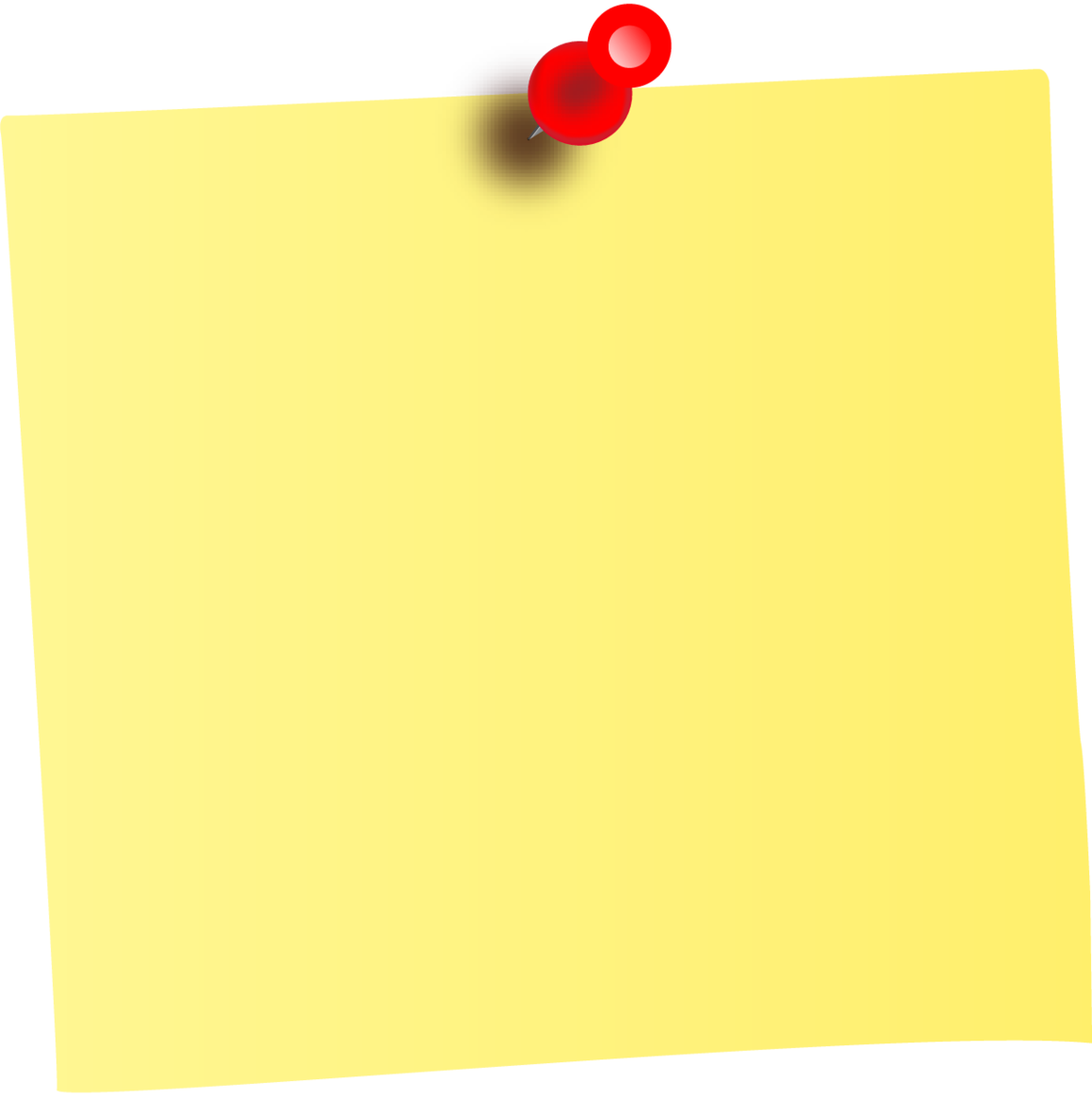 Fine Free Decisions & Numbers
September 1, 2021
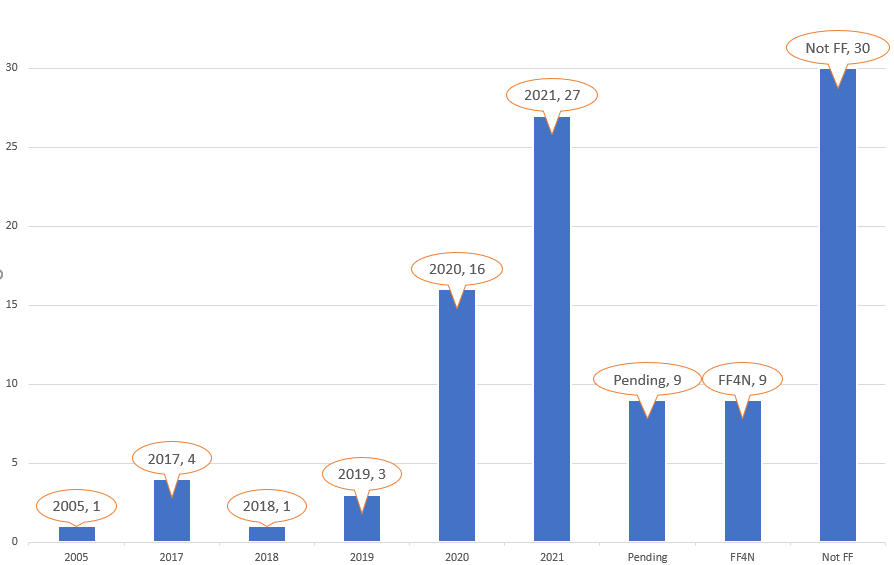 Return to pre-covid circ rules, or fine free permanently
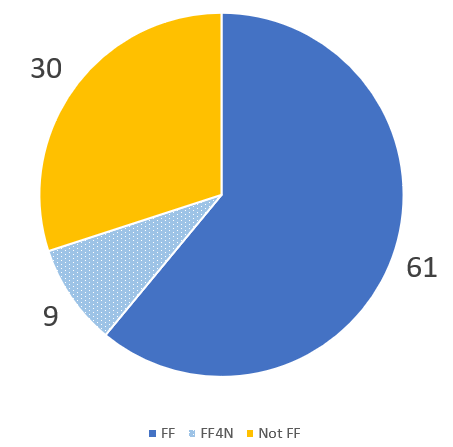 August 31, 2021
4
SWAN Library Services
This Photo by Unknown Author is licensed under CC BY-NC
[Speaker Notes: Dawne - Vickie]
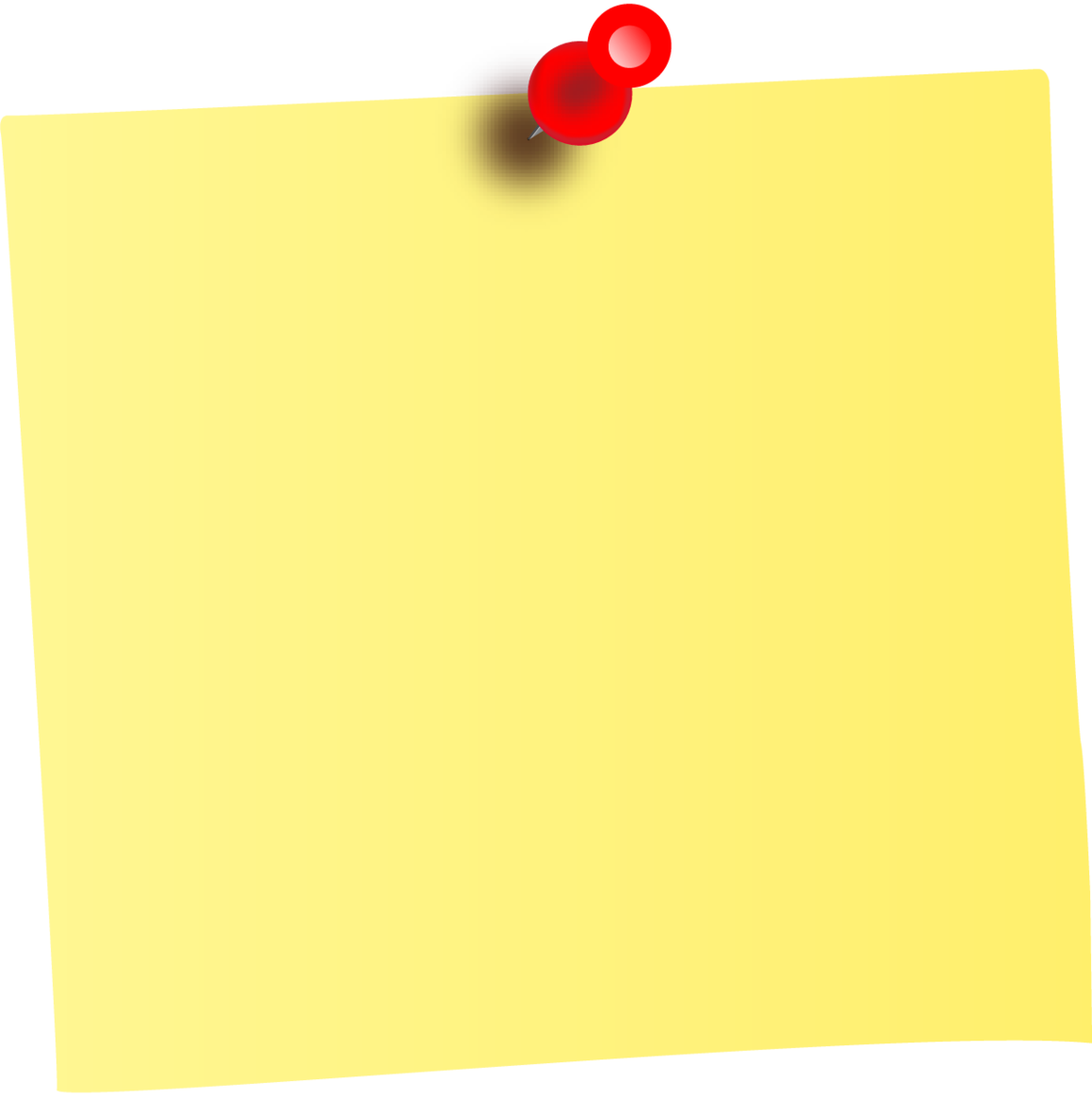 Patron Record Purge: Monthly Report
Review the Monthly Patron Record Purge documentation
15th of following month, remaining records meeting criteria are removed
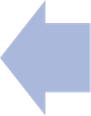 August 31, 2021
5
SWAN Library Services
[Speaker Notes: Dawne]
BLUEcloud Analytics – Inactive Patron Review
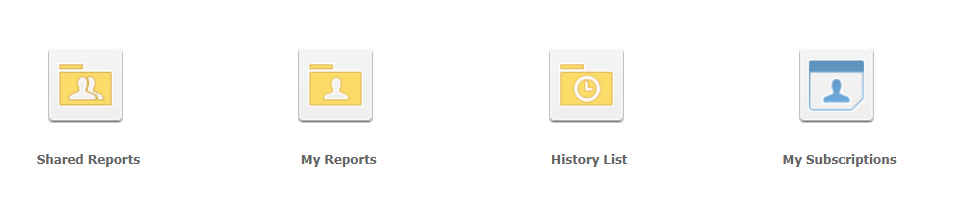 Monthly email with History List link to review (sent 2nd of month)
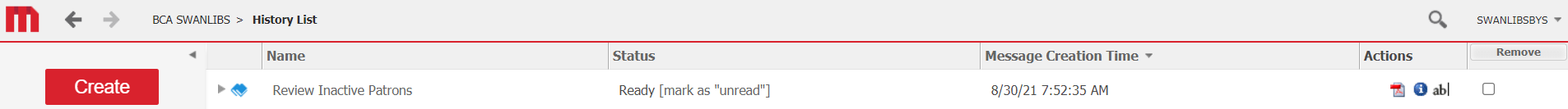 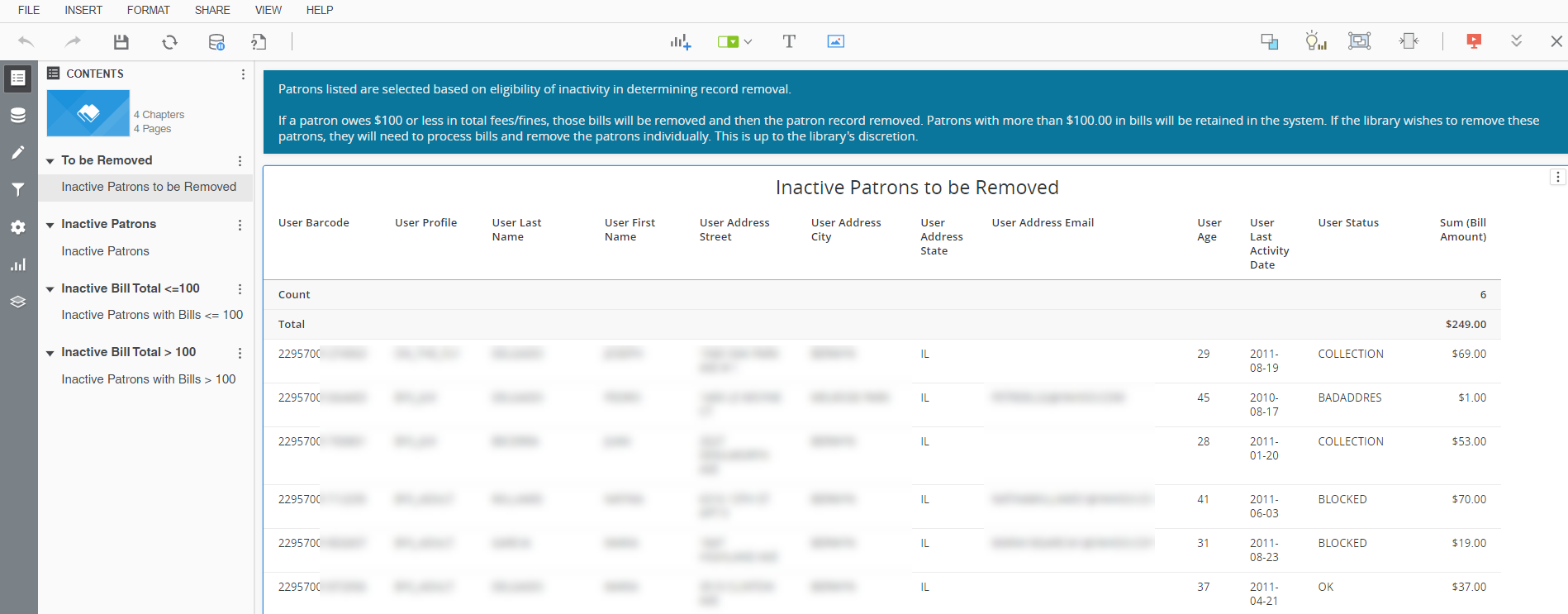 August 31, 2021
6
SWAN Library Services
[Speaker Notes: Dawne]
Patron Record Purge: Timeline Targets
Start monthly reporting and next month removal of record 10+ yrs inactive
Move to 7+ years inactive criteria for selection
Update Last Activity Date of Athens users
[ON-TRACK]
[COMPLETE]
[COMPLETE]
Initial removal of records with LAD before 1/1/2011
NCOA all remaining & geo-code active in last year records
Move to 5+ years inactive criteria for selection
August 31, 2021
7
SWAN Library Services
[Speaker Notes: Dawne]
Pseudo Library Stats 7/1/2021-8/29/2021
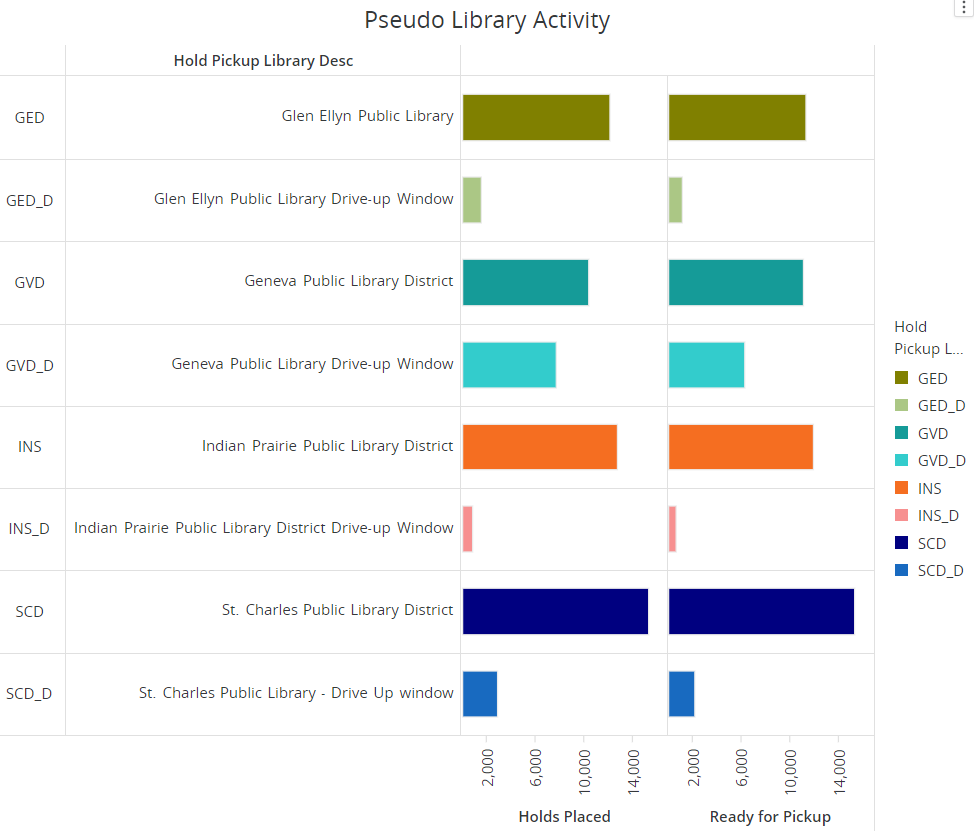 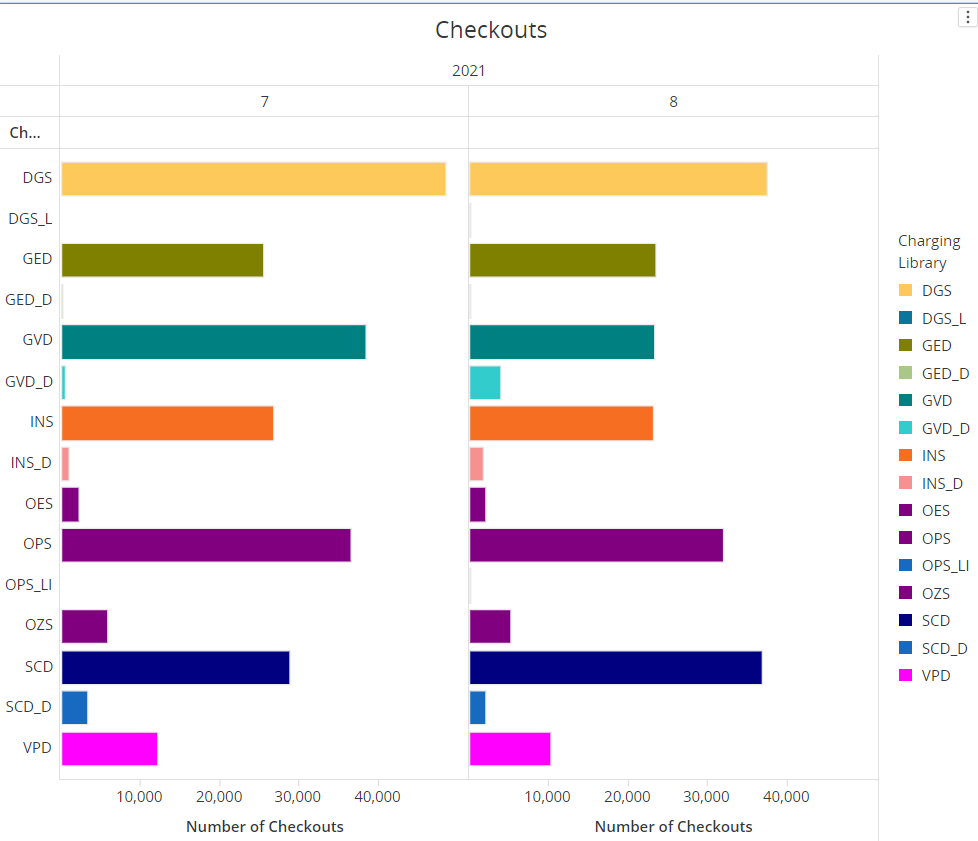 August 31, 2021
8
SWAN Library Services
[Speaker Notes: Dawne]
User Category Confusion/Clean-Up
Pickup Preference (User Cat 11)
BOOK_DISC
CURBSIDE
DESK
DRIVEUP (replaced by Pseudo)
HOME_DEL
LOCKERS (replace by Pseudo)
OPEN
OUTREACH
XPRESS_CKO
Notice Preference
EMAIL
PHONE (only setting that notice logic follows)
TEXT
PRINTED (will be deprecated and replaced with MANUAL)
August 31, 2021
9
SWAN Library Services
[Speaker Notes: Dawne]
Summer 2021 vs 2019
June 72% of circ
July 71% of circ
August 72% of circ
2019-2021 Circ Snapshot
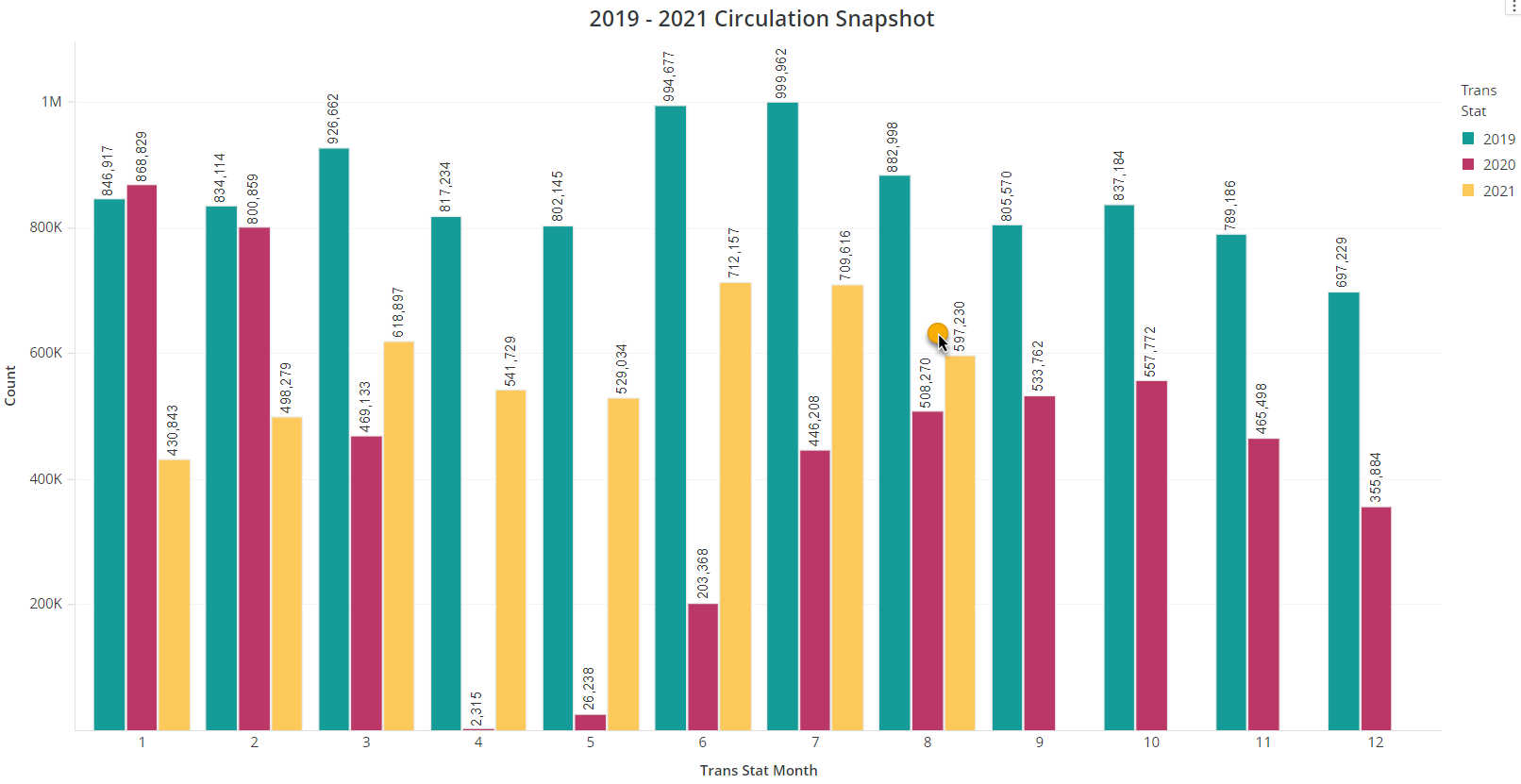 August 31, 2021
10
SWAN Library Services
[Speaker Notes: Dawne]
Subject headings will be updated to supplement the terms
Sexual minorities
Transsexual
Proposed adoption of Homosaurus subject vocabulary
Leadership:
Co-conveners: Scott Brandwein (SWAN), Rachel Fischer (CCS)
Administrative Support: Nincy George (RAILS)
DEI Task Force Update
Subject heading changes
Future networking group
August 31, 2021
11
SWAN Library Services
[Speaker Notes: Scott]
Group discussions, resource sharing, and consensus
Early meetings will focus on subject vocabulary 
What are Illinois libraries are choosing to do?
Recommendations
Proposed first meeting date: Wednesday, 11/17, 1:00-2:30
RAILS DEI in MetadataNetworking Group
August 31, 2021
12
SWAN Library Services
[Speaker Notes: Scott]
Aspen Rollout
August 31, 2021
13
SWAN Library Services
[Speaker Notes: Tara]
First Cohort Schedule
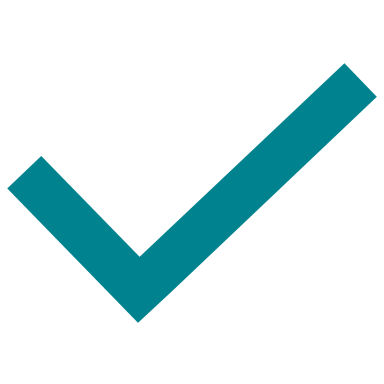 August 31, 2021
14
SWAN Library Services
[Speaker Notes: Tara]
Second Cohort Schedule
Dates coming soon! For now, save these dates January - March:
Tuesdays at 11 a.m. for Aspen Admin trainings
Mondays at 10 a.m. for Aspen Office Hours
August 31, 2021
15
SWAN Library Services
[Speaker Notes: Tara]
Better handling of items checked out to generic users (for display, etc.)
Added item barcodes to checkouts in My Account
Using uniform titles to improve record grouping
ProPay (fines payment) integration *still testing
Aspen 21.10 Release Highlights
August 31, 2021
16
SWAN Library Services
[Speaker Notes: Tara]
Kanopy Update
Current and new SWAN subscribers will receive a 5% discount beginning September 1st.
If your library adds Kanopy over the next year, you could increase the discount to 10% for all libraries.


https://support.swanlibraries.net/news/2021-08/87475
August 31, 2021
17
SWAN Library Services
[Speaker Notes: Robin]
Webinar on Web Accessibility
September 21, 1:00 – 2:00 pm 
Web Accessibility Fundamentals for Libraries presented by Deque and SWAN 

https://librarylearning.org/event/2021-09-21/web-accessibility-fundamentals-libraries#main-content
August 31, 2021
18
SWAN Library Services
[Speaker Notes: Robin]
Beanstack Presentation – Info Sessions
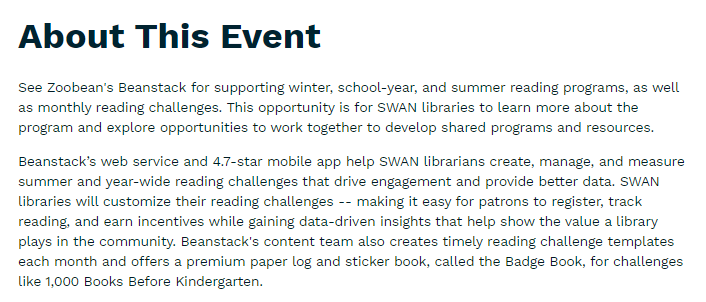 Sept 14th 10:00 am
Sept 15th 1:30 pm
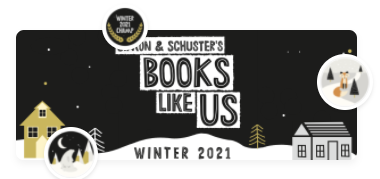 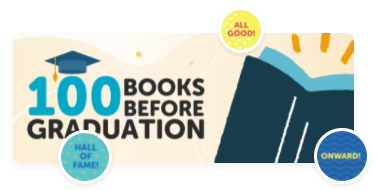 August 31, 2021
19
SWAN Library Services
[Speaker Notes: Dawne]
Other Upcoming Meetings
See SWAN’s events on L2
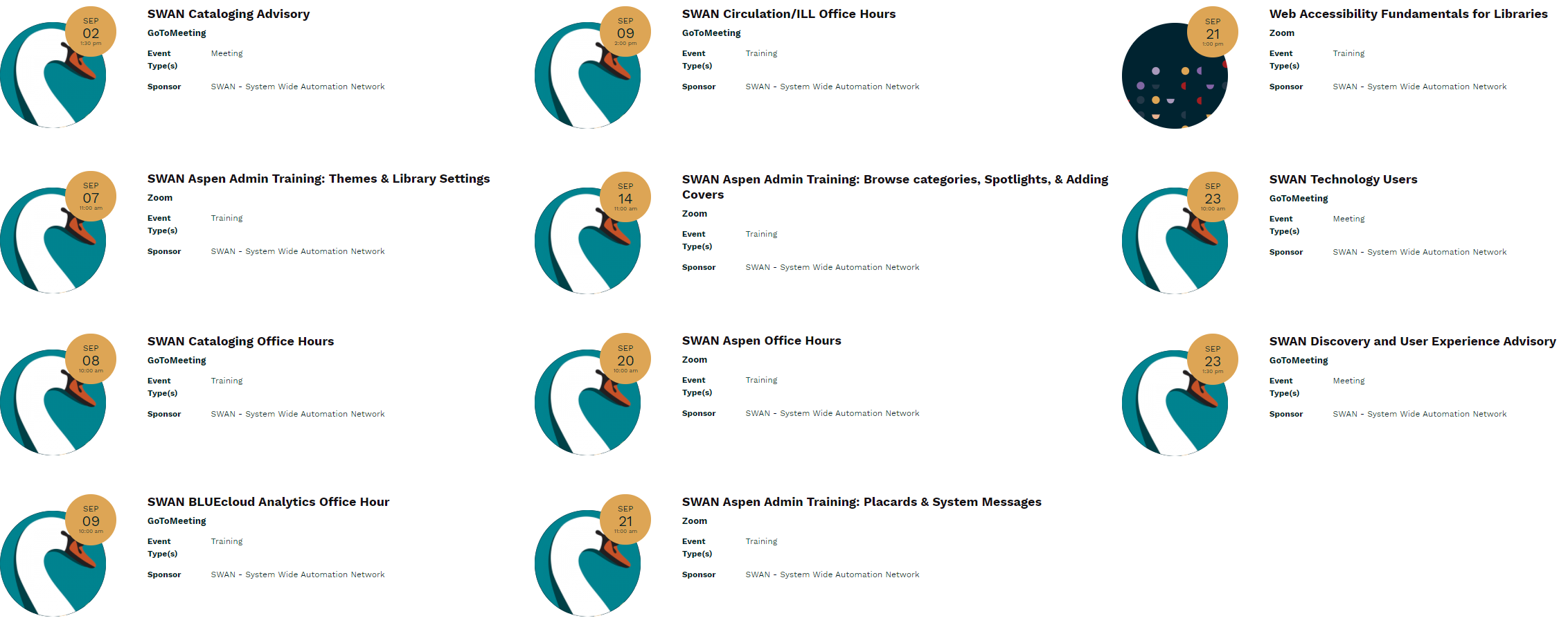 August 31, 2021
20
SWAN Library Services
[Speaker Notes: Scott]
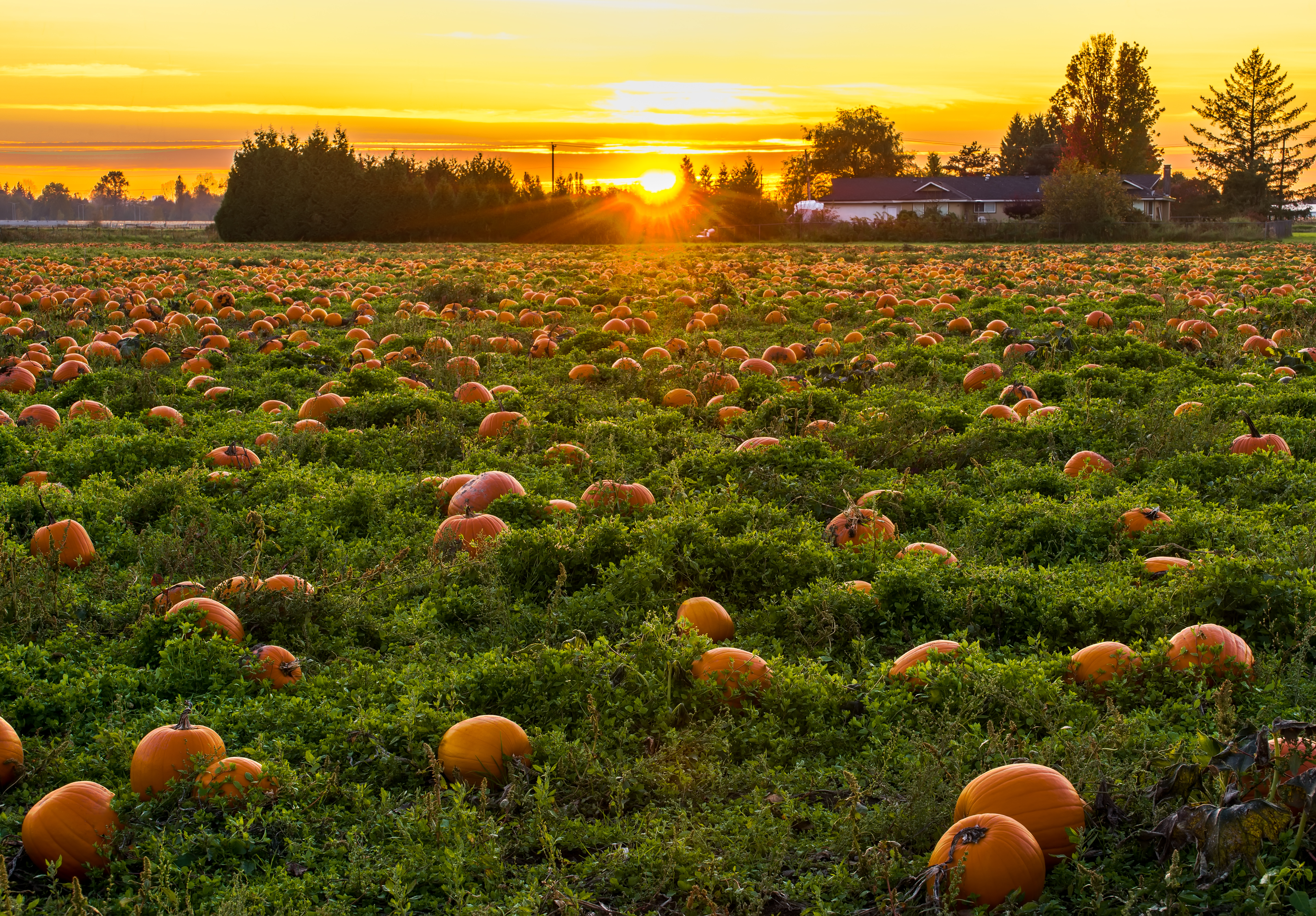 Thank you!
Next Fireside Chat: September 28th – 11:00-12:00
Register at GoToWebinar:
https://attendee.gotowebinar.com/register/2610529087007235341
August 31, 2021
21
SWAN Library Services
[Speaker Notes: Scott]